融资演讲稿
关于我们
在 Contoso，我们使组织能够培养协作思维，以进一步推动工作场所创新。通过闭环和利用敏捷框架，我们帮助企业实现有机增长，并培养消费者至上的思维方式。
2
公司概述
产品概述
第一款设计精美的产品，美观与功能兼备
问题
市场差距：市场上很少有产品能像我们一样帮助客户
客户：66% 的美国消费者花钱购买多种产品，但这些产品只能部分解决他们的问题
财务：2018 年在其他产品上消费的 480 亿美元中，千禧一代约占四分之一
成本：生产力损失给消费者造成数千美元损失 
可用性：客户想要易于使用的产品，让他们的生活更轻松
5
产品优势
在线商店和市场交换
我们的竞争对手
我们的产品定价低于市场上其他公司的定价
与竞争对手的复杂设计相比，我们的设计简单易用
高性价比是我们的产品对消费者的主要吸引力
公司 A 的产品定价更高
公司 B 和 C 的产品定价高昂且不方便使用
公司 D 和 E 的产品定价实惠但不方便使用
7
产品概述
唯一一款专为此利基市场打造的产品
第一款设计精美的产品，美观与功能兼备
对区域中的大学生进行过测试
在现场专家的帮助和指导下进行设计
唯一
市场开拓者
经验证
真实可信
8
增长策略
20XX 年 2 月：推出面向高端或顶级参与者的产品，帮助树立产品形象
20XX 年 5 月：将产品发布给普通公众，并监视发布会和社交媒体帐户
20XX 年 10 月：收集反馈并根据需要调整产品设计
9
市场概述
缔造机遇
完全包容的市场
可用市场总量
自由创新
选择性包容市场
可服务的可用市场
10
解决方案
弥补差距
目标受众 
节省成本
易于使用
我们的产品使消费者生活更惬意，市场上没有其他产品提供相同功能
Z 世代（18-25 岁）
减少更换产品的费用 
采用简约设计，为客户提供所需的目标信息
11
财务
12
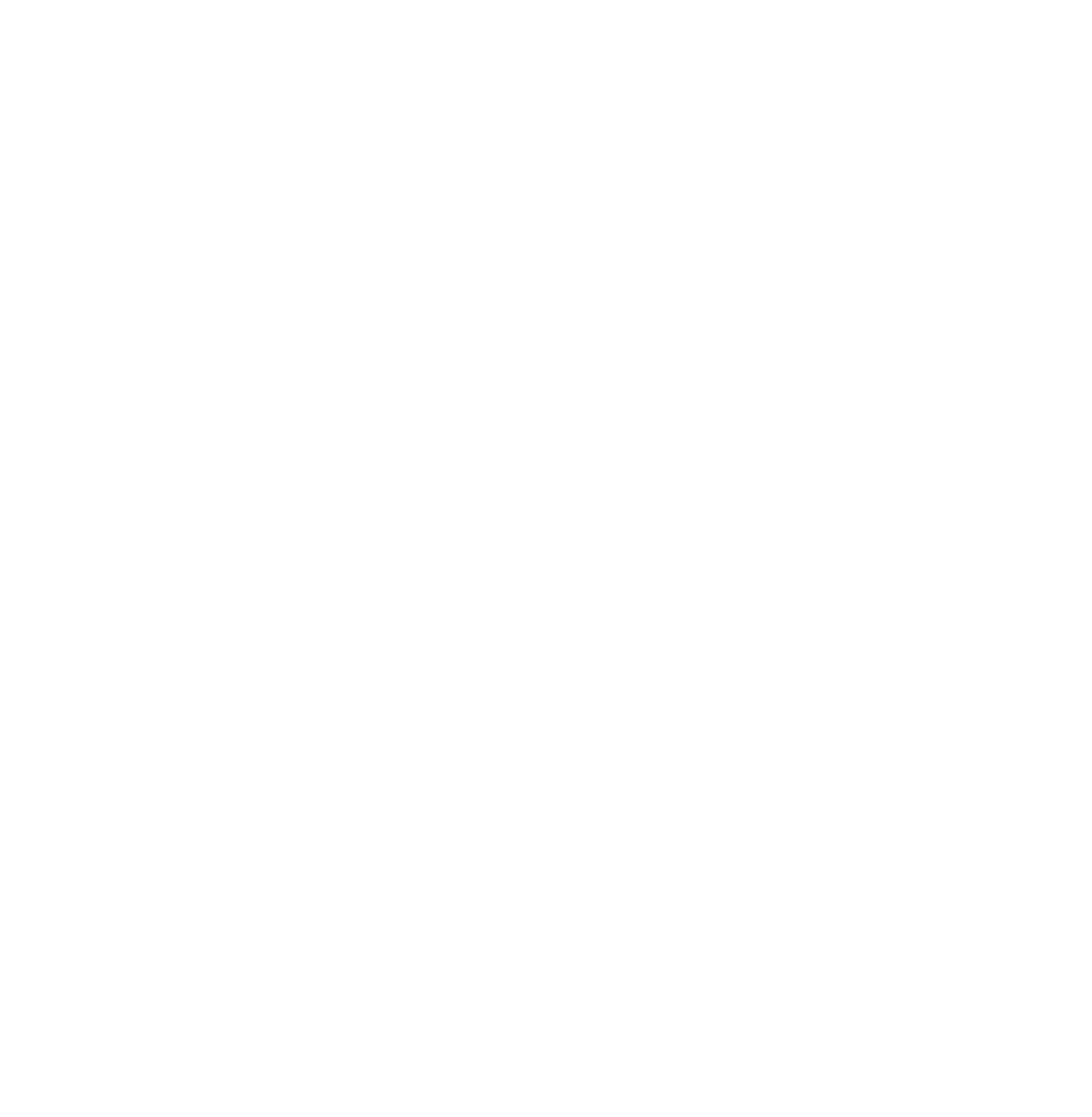 谢谢
Brita Tamm
502-555-0152
brita@firstupconsultants.com
www.firstupconsultants.com